Gentle Hands
Db/F
Eb
Ab
Eb/G
Gentle hands,         holding on to me
   Gentle hands,        guiding me so carefully
   Oh they lead me down through paths
   I don’t always understand
   I have no fear for I’m in gentle hands
Eb
Ab
Eb/G
Db/F
Db
Db/Eb
Db
Eb
Db/Eb
Db
Ab
Song ID: 0149
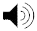 GentleHands